CF Genetic in Oman
Hussein Al kindy MD.DCH.FRCPC 
Associate Professor 
SQU
Collage of Medicine and Health Science 
Senior Consultant Pediatric Respiratory 
SQU Hospital 
Oman
CF in Omani population
CF has been diagnosed in Omani patients for more than 20 years
We do not have a registry for  all patients
Incidence  :1 in 4280 newborn 
around 120 patients diagnosed and followed up  in the 2 tertiary hospitals (SQUH & Royal) and other  secondary hospitals
Cystic fibrosis in Oman
In 1999 Romey et el study &comparing ethnic, clinical and genetic data 
Patients  from Oman and UAE (16 pt).
All patients (16 ) were homozygous for S549R mutation 
All patients presented with severe lung disease ,high rate of pulmonary infection &pseudomonas aeruginosa and rapid pulmonary decline .
Non presented with meconium ileus
Three died of pulmonary failure.
CF in Omani Population : 
Clinical and Mutation profile A. Al-Shehi,R. Al-Habsi, H. Al-Kindy,Q. Al-Salmi, S. Al-Yahyai
 Division of Child Health & Clinical Genetics  SQU Hospital & Royal Hospital, Muscat, Oman
O10/297
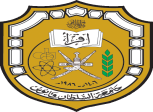 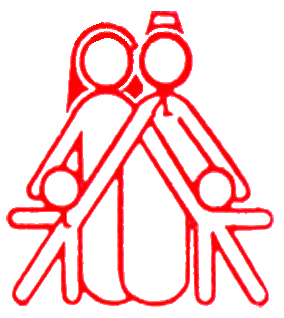 Introduction
Results
Male to female ratio was 1:1 ,the median age of onset of symptoms was 2 month. On the other hand, the median age of diagnosis was 5 month.
2 patients  were diagnosed at the age of 6 & 9 yrs.
Family history of CF was positive in 41/69 patients  (60%)
The incidence of CF was calculated as  1 in 4280 life birth per year 
The clinical presentation is shown on Table# 1

Mutation analysis 
Currently ∆F508 & S549R are the only  available mutations for testing in our laboratory which  were tested  for 50 patients ,27 patients ( 54%) were found to have S549R mutation and 10 patients  (20%)  have ∆F508 . One patient was found to be a carrier for both mutations. 12 patients (24%)  had none of the 2   mutations detected .14 patients were already dead at the  time of data collection and their mutation could  not be done. 


Phenotype correlation of both mutations
Patients from costal regions in Oman were found to have both mutations , while those from interior region observed to have only S549R mutation.
It was observed that recurrent chest infection is the predominant presentation in both groups. No much differences on initial presentation found between the two groups, or the age of death (3-9 y)
Some patients with S549R had onset of symptoms as late as 1 year of age.
Median sweat chloride for Delta F508 & S549R was 114 & 118 respectively.
Both groups demonstrated same pattern of sputum bacterial colonization.
Cystic fibrosis is the most common lethal autosomal recessive disorder among Caucasians with a carrier frequency of 1:25 and a prevalence of 1:2,500/3,000. Until recently, it was assumed that this is nonexistent in the Arab population, but 
It became clear with time that it does exist all over the Arab world with different mutations in different countries .Furthermore it was clear that the Caucasian panel for cystic fibrosis covers only 32% of reported Arab cystic fibrosis mutations. A study by Frossad et al(2000) has shown that the most common mutation among Omani patients is S549R followed by ∆F508 , however there were some patients with undefined  mutations 
A review of autosomal recessive conditions in Oman in 2005 showed that CF incidence is probably 1: 15,000 births, however we do not know for sure 
We also do not  have epidemiological and clinical data base to be  able to correlate with the mutations in Omani patients.
Materials & Methods
No               %
This is retrospective review of medical charts of   CF patients seen in the 2 tertiary hospitals in Oman (Royal Hospital and SQU Hospital ) between  2000 and 2008. 

Inclusion Criteria: 
All Children less than 13 years of age who were diagnosed with CF .The diagnosis was based on typical clinical presentation and  a positive sweat test .

Exclusion Criteria:
Patients with no retrievable sweat test or no clear clinical picture of CF 

Out 85 CF patients :  69 had full clinical  data and 16 had missing clinical data and was only included in the mutation analysis.  The collected clinical data included : age of onset, age of diagnosis and clinical presentation and sputum bacterial colonization and other parameters 
The mutation analysis was done on 50 of the 85 patients so far
Objectives
The aim of this study is to determine the incidence of CF in Oman  , the clinical profile and the CFTR mutations in our population
Results
Conclusions
Table 1
Clinical Presentation:              ( NO patients )  %	
Recurrent  chest infection  	     24                         35 	
chest infection & failure to thrive    14                         20 

chest infection &diarrhea                  8                         11    	      
Diarrhea & failure to thrive                5                            7

Failure to thrive                                  4                           5 

Meconium ileus                                 13                         19
CF in Oman is more common then it was first thought the earlier study has estimated the incidence as 1;15,000 births , however we calculated the incidence as  1:4280 births
Pulmonary manifestations is the commonest presentation in our  children like in other countries  
Family history exist in a significant number of patients. S549R mutation occur in large percentage of our patients. Like the case in United Arab Emirates 
There are still unknown mutations exist in our population . Our next step is to do DNA sequencing to identify them which will enable us to produce our own mutation panel
Clinical profile of Omani CF patients
-A retrospective study of   CF patients seen in the SQU Hospital and Royal Hospital between  2000 and 2008 Out 74 CF patients :
-median age of onset : 2 months. 
-median age of diagnosis :was 5 months 
-80% cases diagnosed by age 3 years 
-Family history of CF was positive in (60%)
-Incidence  :1 in 4280 newborn
Demographic distribution of CF
Thank you